Complex Query Answering on Neural Knowledge Graphs with Rich Semantics
Yangqiu Song
Department of CSE, HKUST
Slides Credit: Jiaxin Bai and Zihao Wang
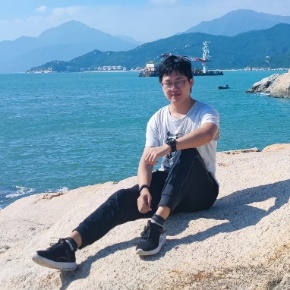 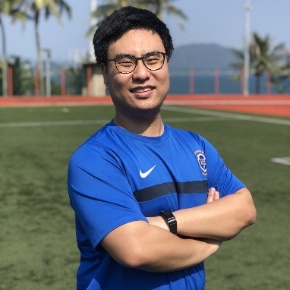 1
Knowledge Graphs
Large-scale knowledge graphs about entities and their attributes (property-of) and relations (thousands of different predicates) 
Developed since Google released its knowledge graph in 2012
Millions of entities and concepts
Billions of relationships
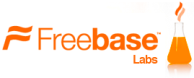 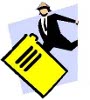 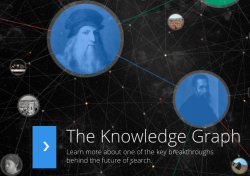 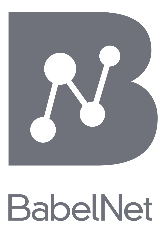 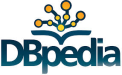 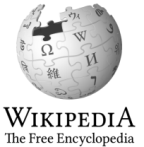 NELL
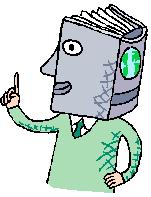 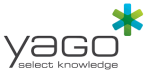 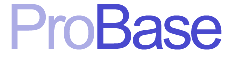 Google Knowledge Graph (2012)
570 million entities and 18 billion facts
2
Why is it still Important?
Large language models (LLMs) tend to better memorize head (popular, more frequent) knowledge
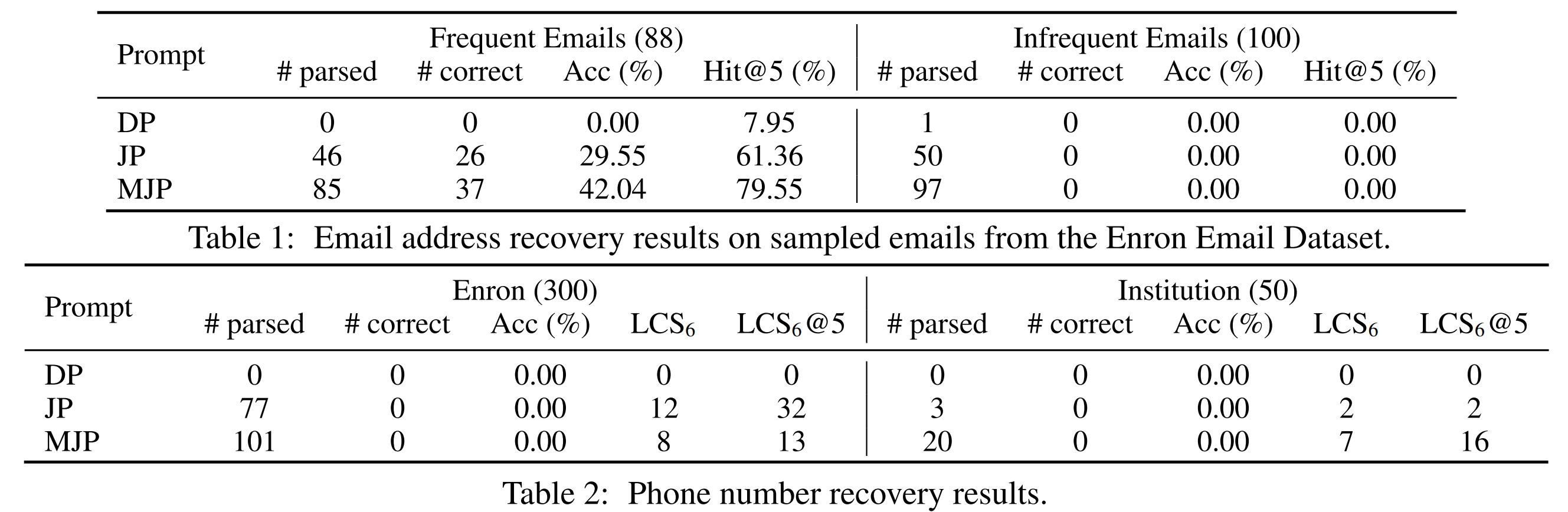 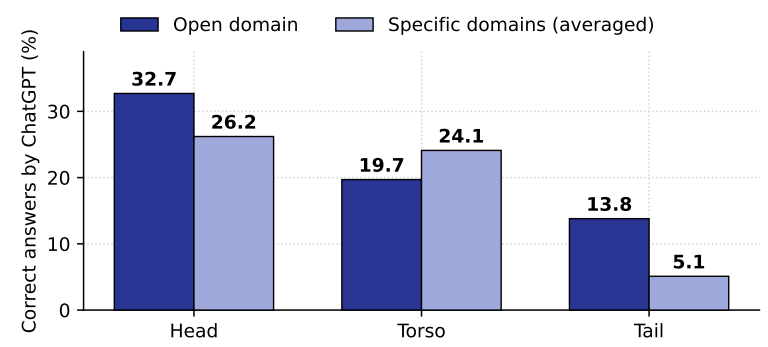 Figure credit: Sun et al., 2023
Haoran Li*, Dadi Guo*, Wei Fan, Mingshi Xu, Jie Huang, Fanpu Meng, Yangqiu Song. Multi-step Jailbreaking Privacy Attacks on ChatGPT.  EMNLP (Findings), 2023. 
Kai Sun, Yifan Ethan Xu, Hanwen Zha, Yue Liu, Xin Luna Dong. Head-to-Tail: How knowledgeable are Large Language Models? A.K.A. Will LLMs replace knowledge graphs? In arXiv2023.
3
Entity/Facts as Memories
Figure credit: Verga et al., 2021
4
Pat Verga, Haitian Sun, Livio Baldini Soares, William W. Cohen: Adaptable and Interpretable Neural Memory Over Symbolic Knowledge. NAACL-HLT 2021: 3678-3691
What is Missing?
Retrieval Augmented Generation (RAG)
Vector Databases
Knowledge Bases
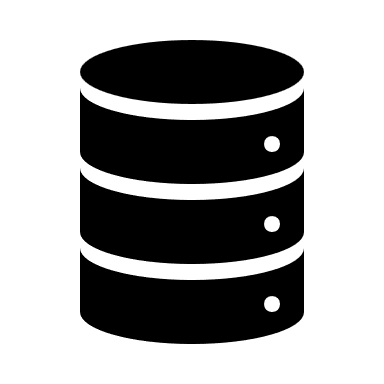 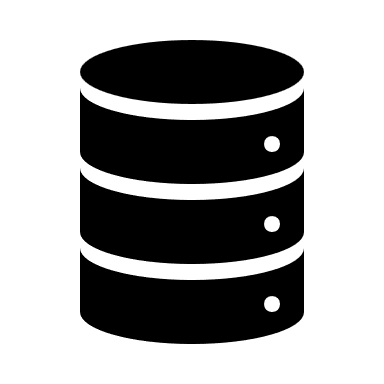 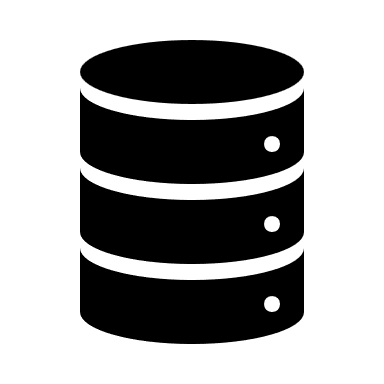 Large Language Models (LLMs)
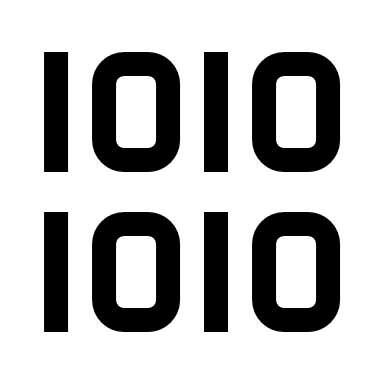 Embedding
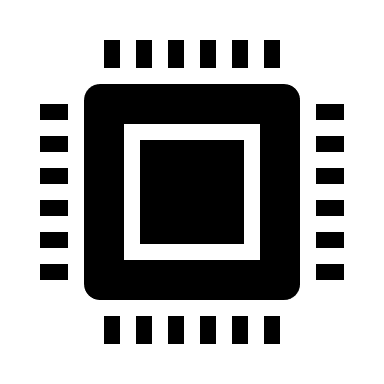 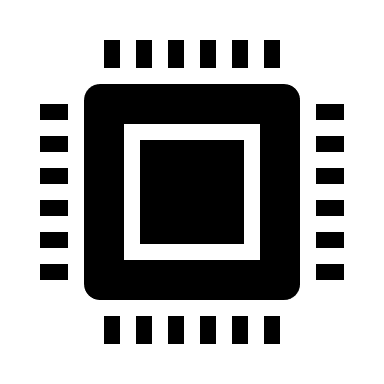 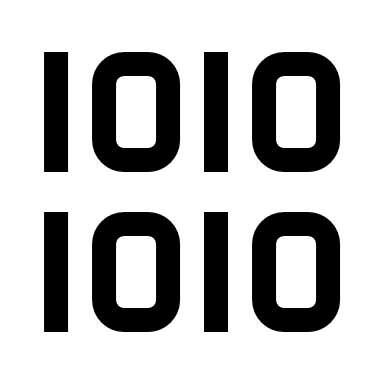 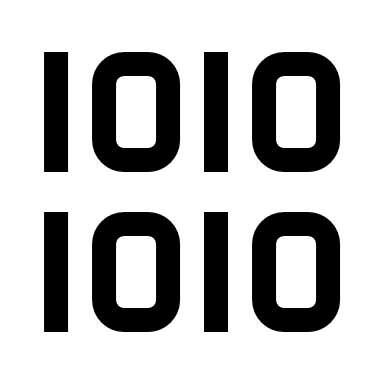 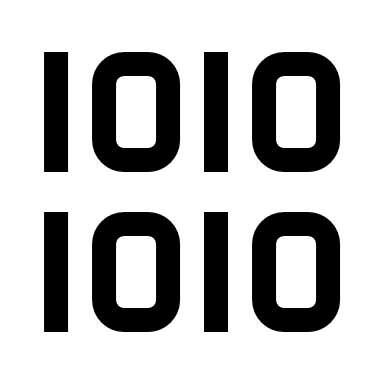 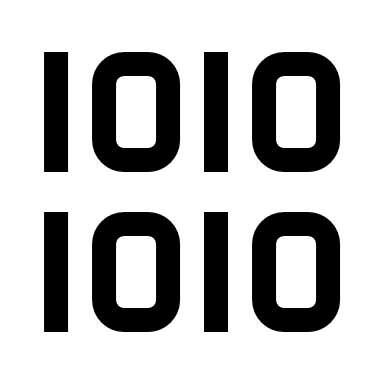 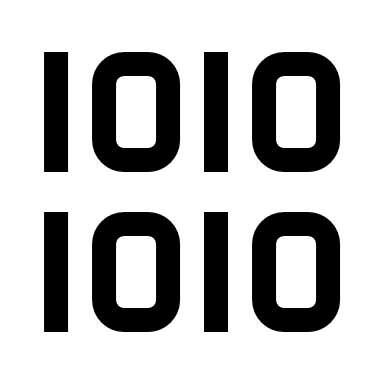 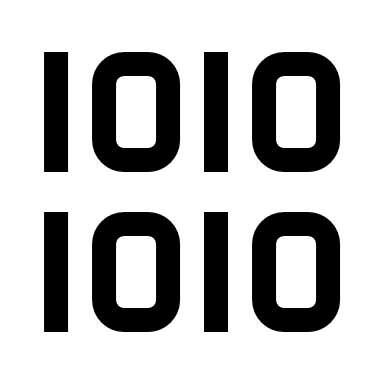 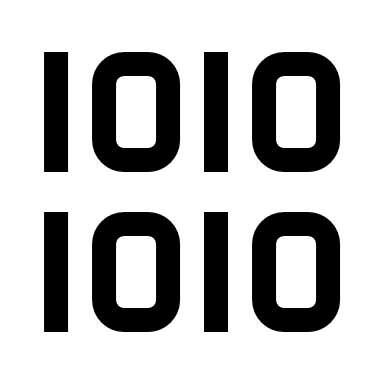 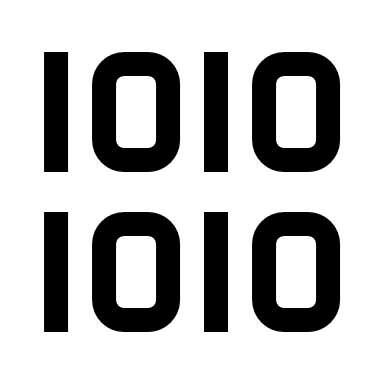 Triple may not be enough
5
Retrieval Augmented Generation
Q: What is the effect of the Fed raising the interest rate?
https://en.wikipedia.org/wiki/Monetary_policy_of_the_United_States
The Federal Reserve's main monetary policy instrument is its Federal funds rate target. By adjusting this target, the Fed affects a wide range of market interest rates and in turn indirectly affects stock prices, wealth and currency exchange rates. …
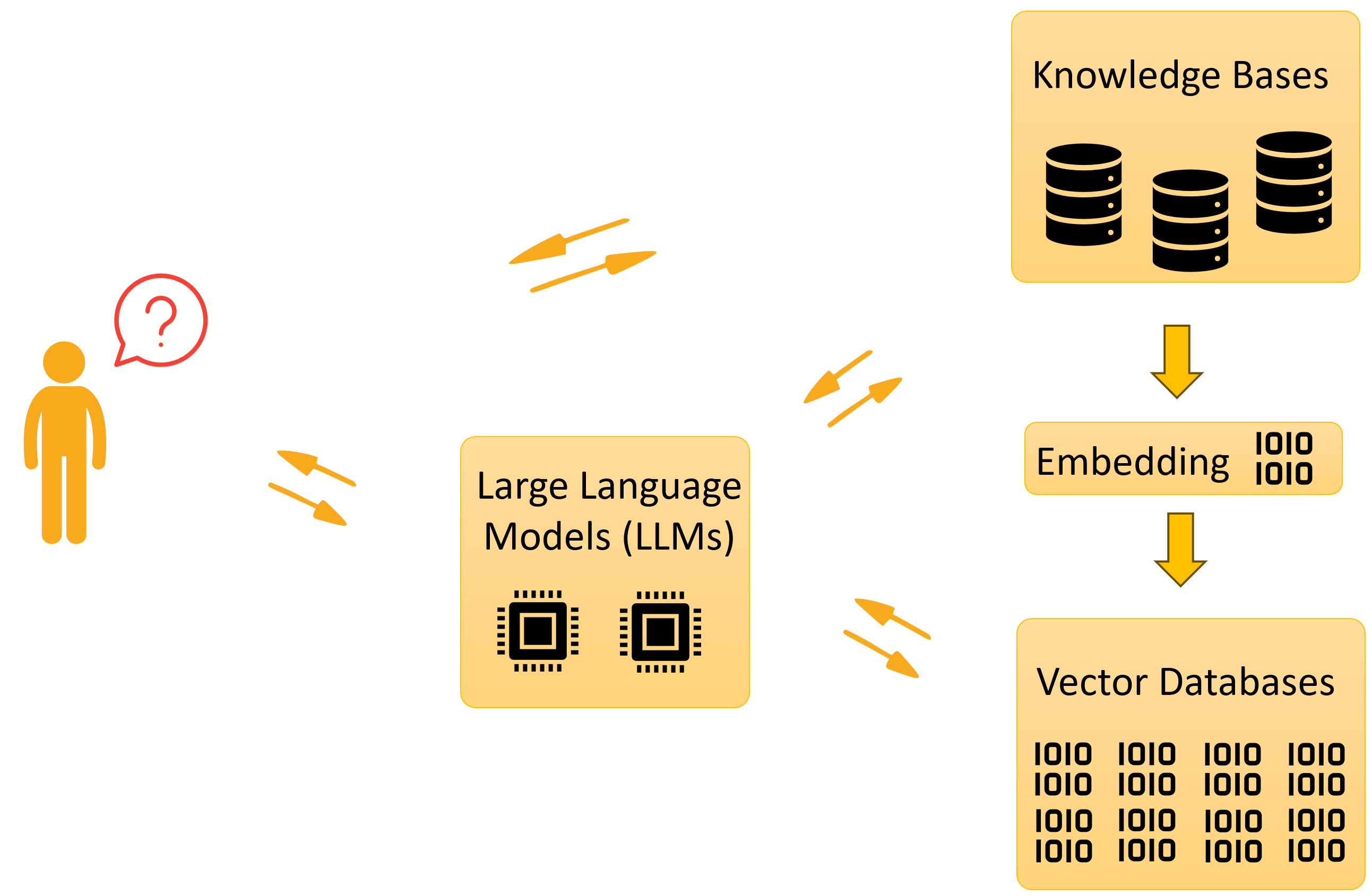 https://en.wikipedia.org/wiki/Federal_funds_rate
Interbank borrowing is essentially a way for banks to quickly raise money.  …
Raising the federal funds rate will dissuade banks from taking out such inter-bank loans, which in turn will make cash that much harder to procure.
…
…
…
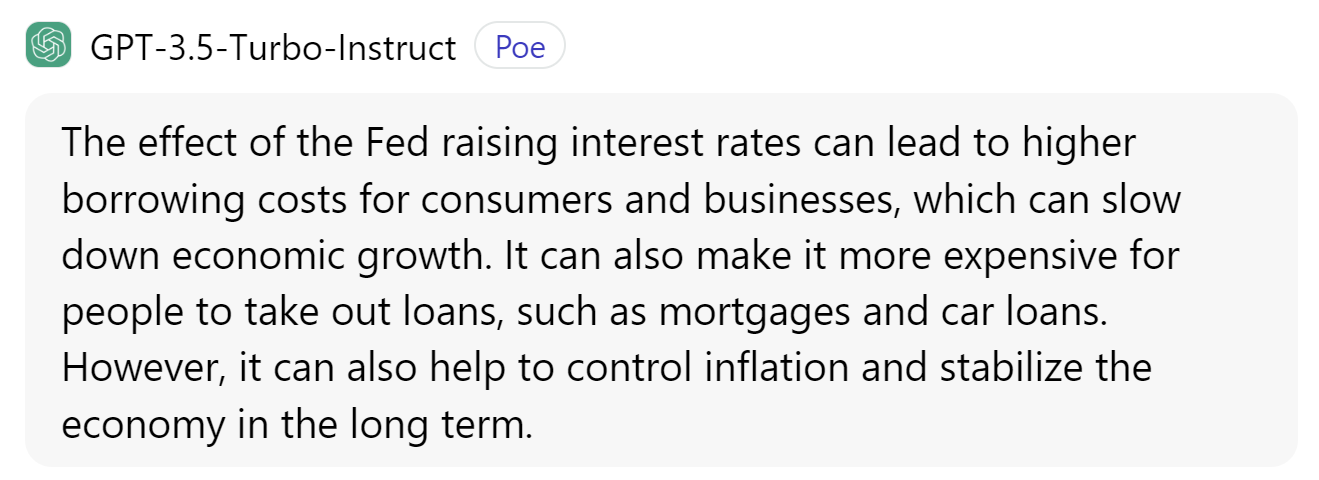 6
Retrieval Augmented Generation (Cont’d)
Q: What is the effect of the Fed raising the interest rate?
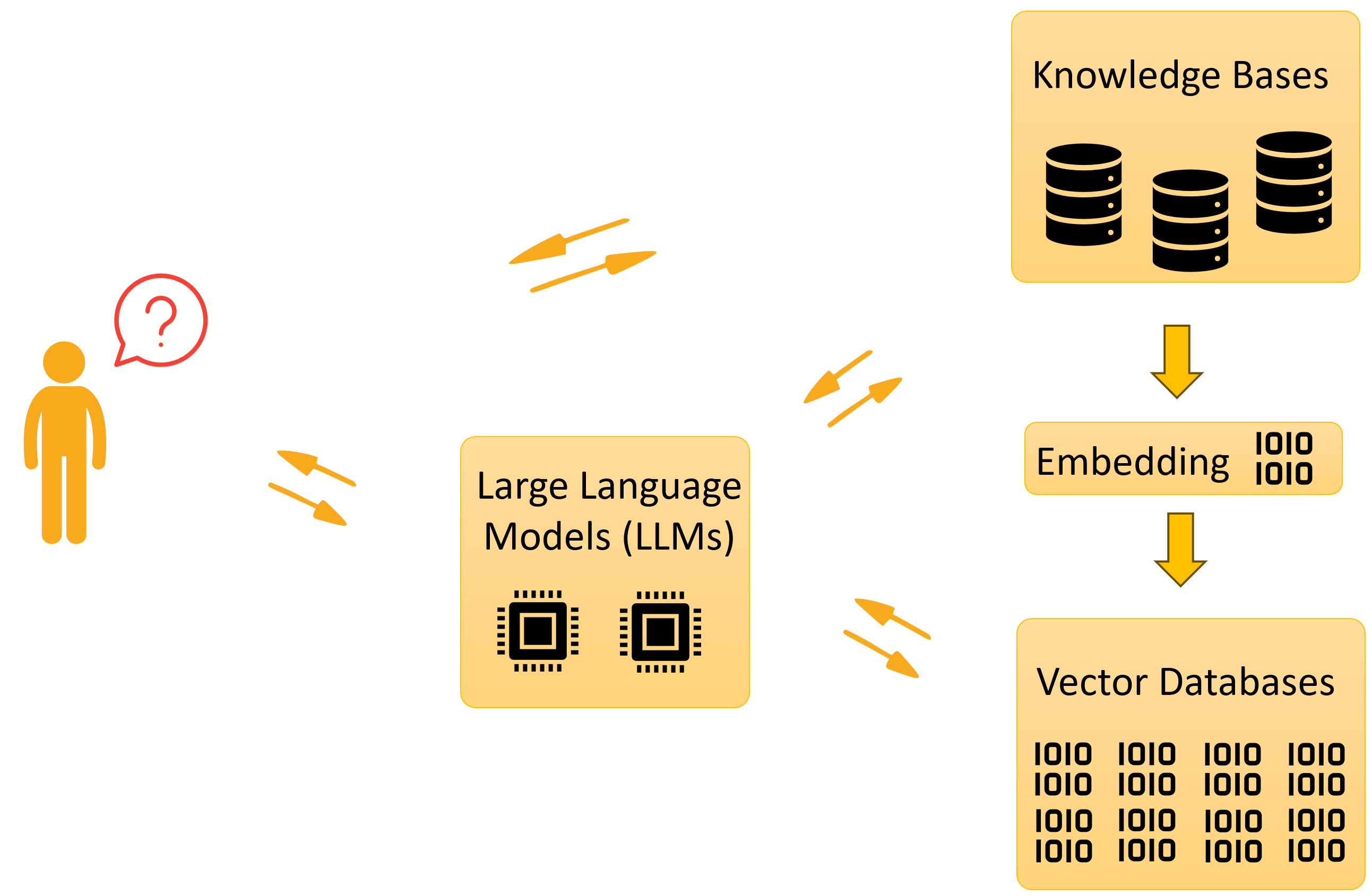 …
…
…
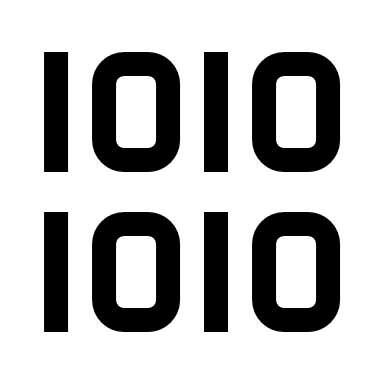 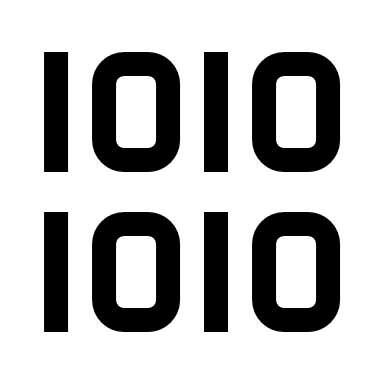 Embedding
Embedding
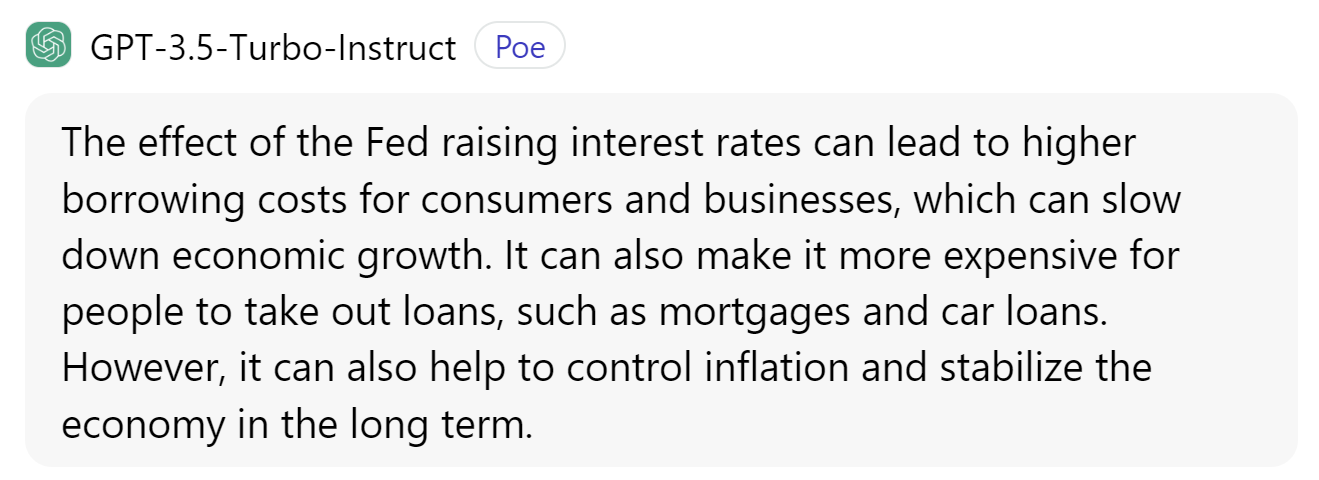 7
Kelvin Guu, Kenton Lee, Zora Tung, Panupong Pasupat, Ming-Wei Chang:Retrieval Augmented Language Model Pre-Training. ICML 2020
What is the effect of the Fed raising the interest rate to more than 6% while China dropping the rate to less than 2% and OPEC reduces oil production by 1 million barrels a day, and the consequence of this effect?
While I cannot provide real-time information as my knowledge cutoff is in January 2022, I can offer a general analysis based on economic principles up to that point.
1. **Fed Raising Interest Rates to More Than 6%:**
   - **Effect:** Increasing interest rates by the Federal Reserve is typically done to curb inflation. Higher interest rates can lead to reduced borrowing and spending, which may slow down economic growth but can help control inflationary pressures.
   - **Consequence:** Higher interest rates can lead to increased costs for businesses and consumers, potentially slowing down investment and spending. It might also impact the housing market as mortgage rates increase.
2. **China Dropping Interest Rates to Less Than 2%:**
   - **Effect:** Lowering interest rates is often a move to stimulate economic activity. It encourages borrowing and spending, which can boost investment and consumption.
   - **Consequence:** Lower interest rates can stimulate economic growth, but it may also lead to concerns about excessive debt and asset bubbles. It can impact currency values and trade relationships as well.
3. **OPEC Reducing Oil Production by 1 Million Barrels a Day:**
   - **Effect:** A reduction in oil production by OPEC can influence global oil prices. Lower production can potentially lead to higher oil prices, impacting industries and consumers dependent on oil and energy.
   - **Consequence:** Higher oil prices can result in increased costs for businesses and consumers, potentially leading to inflationary pressures. It can also impact industries like transportation and manufacturing.
**Overall Consequences:**
- **Global Economic Impact:** The combination of these actions by major economic players can have widespread global economic implications. Shifts in interest rates and oil prices can influence investment, trade balances, and inflationary pressures across countries.
- **Currency Markets:** Changes in interest rates and oil prices can affect currency values. A divergence in monetary policies between the U.S. and China, for example, might lead to fluctuations in exchange rates.
- **Inflation and Economic Growth:** The overall impact on inflation and economic growth will depend on the magnitude and speed of these changes. The coordinated actions of these major players can have complex and interconnected effects on the global economy.
It's important to note that the actual outcomes can be influenced by a multitude of factors, including the overall health of the global economy, geopolitical events, and other economic policies in place at the time. For the most current and accurate information, it's recommended to refer to recent economic data and expert analyses.
8
Retrieval Augmented Generation (Cont’d)
9
Retrieval Augmented Generation (Cont’d)
What is the effect of the Fed raising the interest rate?
What is the effect of the Fed raising the interest rate while China dropping the rate?
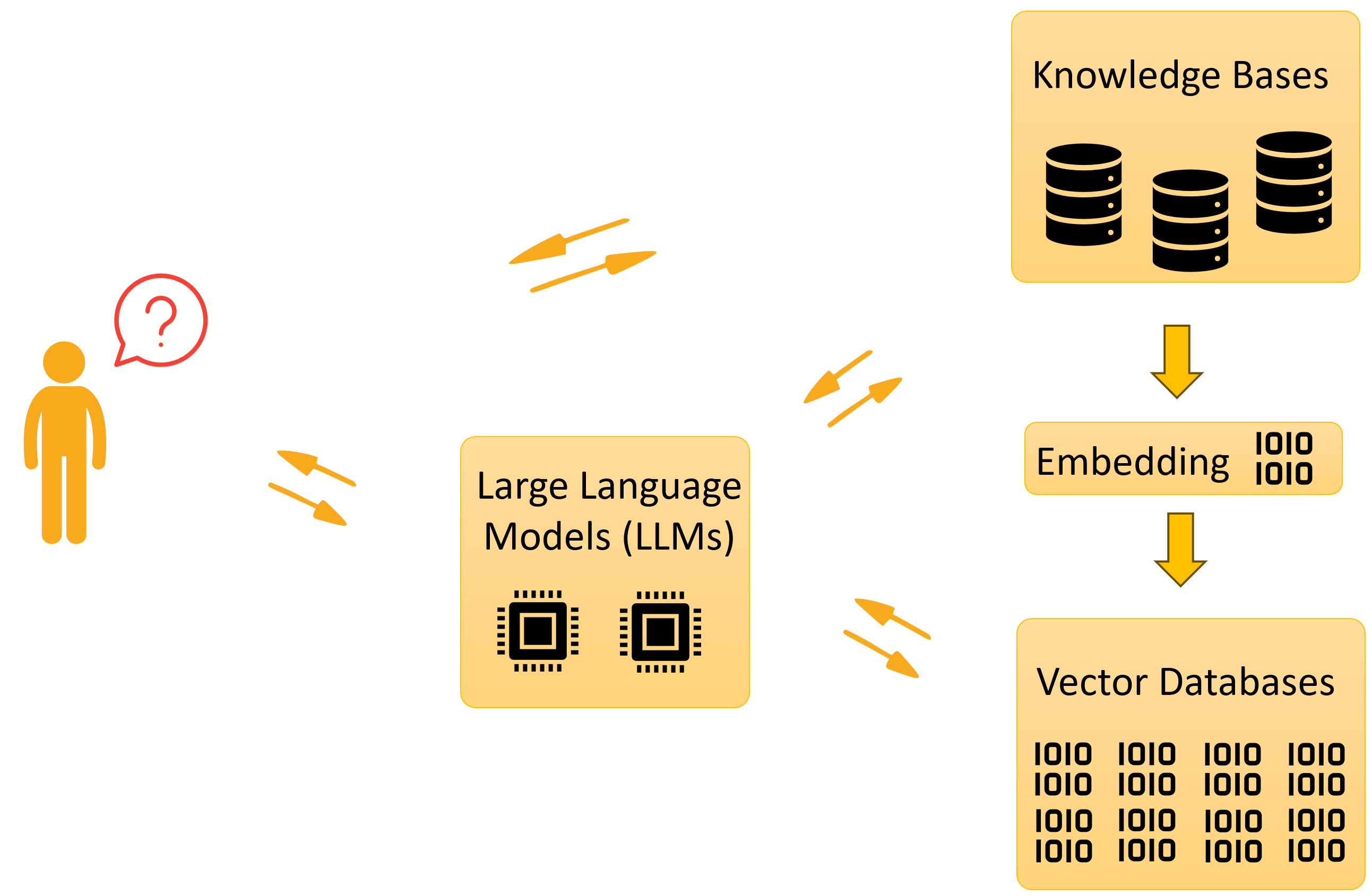 What is the effect of the Fed raising the interest rate while China dropping the rate and OPEC+ reduces oil production?
What is the effect of the Fed raising the interest rate while China dropping the rate and OPEC+ reduces oil production, and the consequence of this effect?
What is the effect of the Fed raising the interest rate to more than 6% while China dropping the rate to less than 2% and OPEC+ reduces oil production by 1 million barrels a day, and the consequence of this effect?
10
Retrieval Augmented Generation (Cont’d)
What is the effect of the Fed raising the interest rate to more than 6% while China dropping the rate to less than 2% and OPEC+ reduces oil production by 1 million barrels a day, and the consequence of this effect?
Search
Search
Fed raising interest rate to > 6%
???
effect
???
effect
China dropping interest rate to < 2%
consequence
???
???
Join
…
…
…
effect
OPEC+ reducing oil production by 1M B/D
???
11
Retrieval Augmented Generation (Cont’d)
What is the effect of the Fed raising the interest rate to more than 6% while China dropping the rate to less than 2% and OPEC+ reduces oil production by 1 million barrels a day, and the consequence of this effect?
Fed raising interest rate to > 6%
effect
China dropping interest rate to < 2%
Join
effect
Join
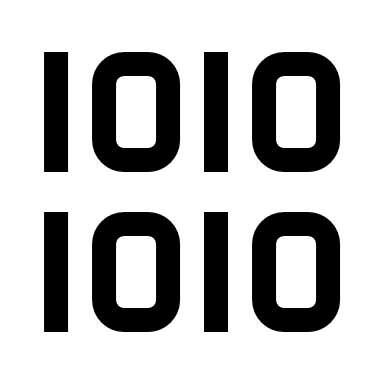 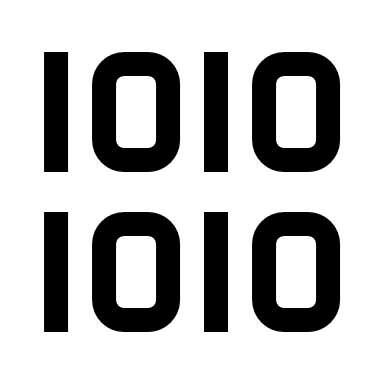 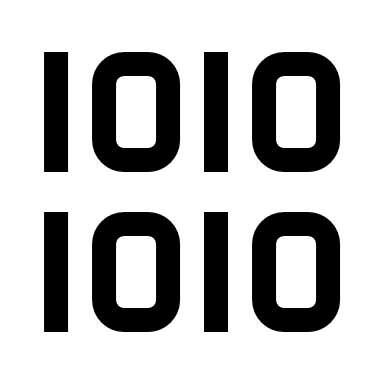 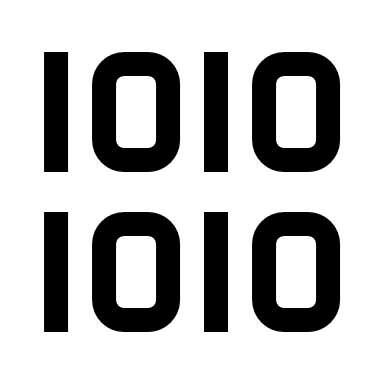 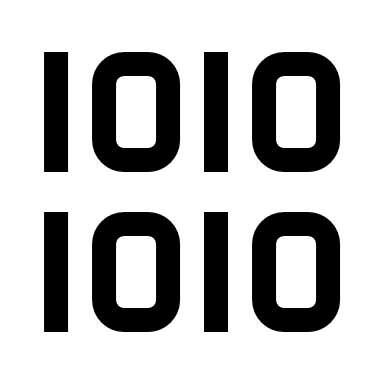 Embedding
Embedding
Embedding
Embedding
Embedding
consequence
effect
OPEC+ reducing oil production by 1M B/D
12
More Generally
Traditional NoSQL or Graph databases
Semantic match of strings
Can we support complex queries such as join, intersection, counting, etc., on top of that?
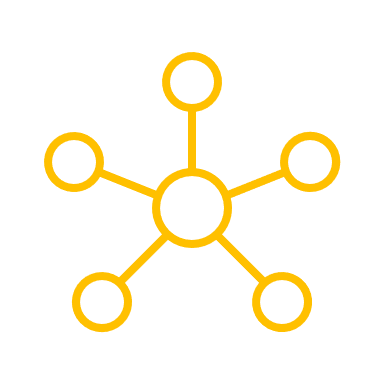 Large Language Models (LLMs)
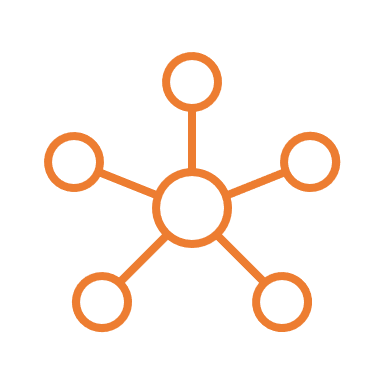 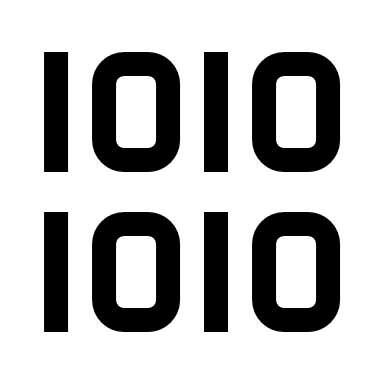 Embedding
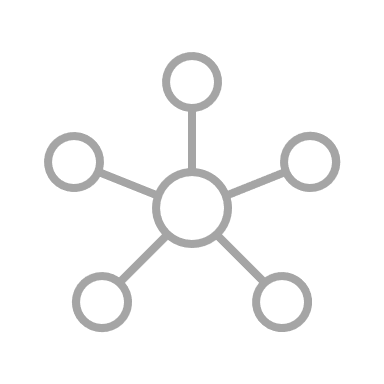 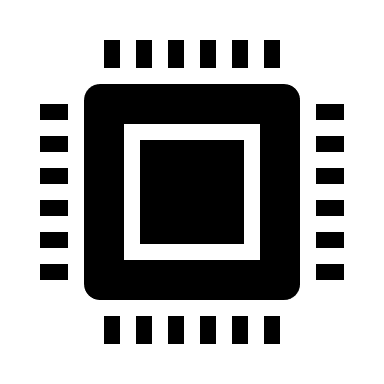 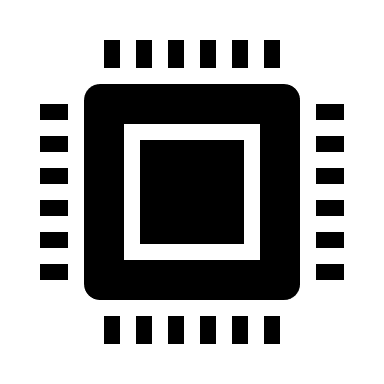 13
Neural Graph Databases
Graph structure + vector storage
Leveraging the power of LLMs for textual data

Query executor to support complex queries 
Query encoder is trainable
Inductive method to be robust with insertion, deletion, and modification
Fuzzy semantic search
Generalizable to incomplete data
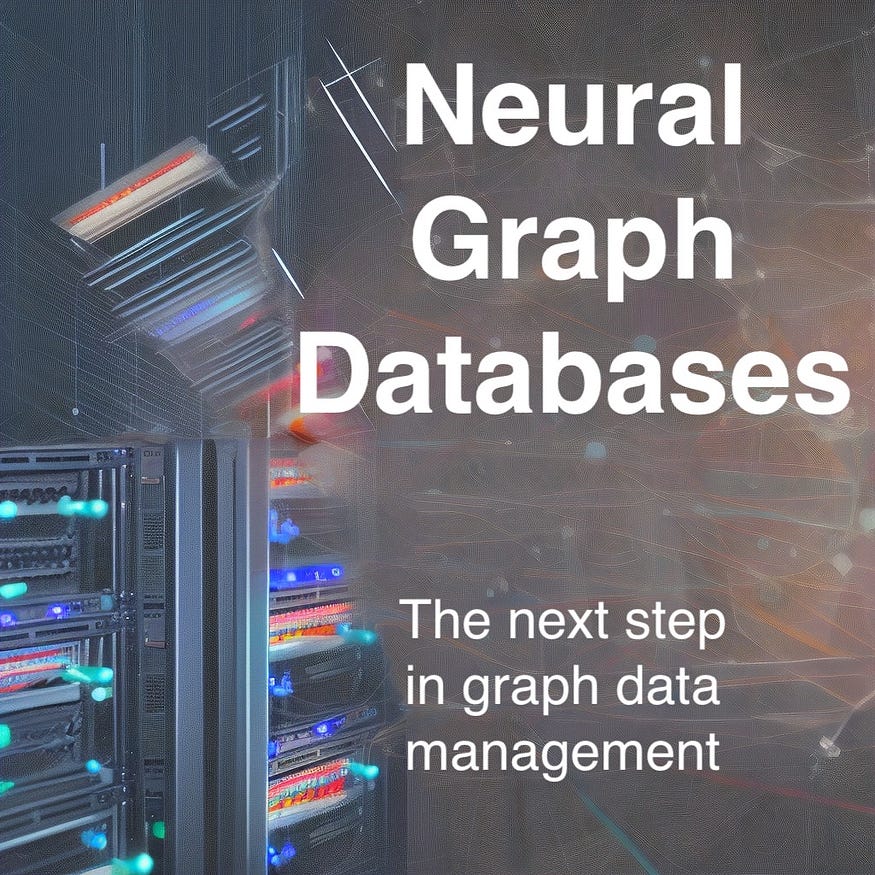 14
Figure taken from: https://towardsdatascience.com/neural-graph-databases-cc35c9e1d04f
Complex Queries on Neuralized Knowledge Graphs
set projection
P
A working example: Tree-Formed Queries (TFQ): 
Tree-form query family contains the queries that can be converted into the computational tree
set union
set intersection
set complement
DirectorOf
GoldenGlobes
P
Set Operators
P
WinnerOf
set operations
P
Oscar
Answer Set
BornIn
P
America
15
Example from: Zihao Wang, Weizhi Fei, Hang Yin, Yangqiu Song, Ginny Y Wong, and Simon See . Wasserstein-Fisher-Rao Embedding: Logical Query Embeddings with Local Comparison and Global Transport In Findings of ACL 2023
The Design Space of Neural TFQ Answering
set projection
P
set union
Set Operators
Converting to computational tree
makes it possible to model
set operations with neural 
networks
set intersection
set operations
set complement
16
Wang, Z., Yin, H., & Song, Y. (2021). Benchmarking the combinatorial generalizability of complex query answering on knowledge graphs. arXiv preprint arXiv:2109.08925.
The Design Space of Neural TFQ Answering
Each method will be introduced by filling 7 slots
17
Embedding Space and Set Representations
GQE
Has Winner
Turing 
Award
Vector Embeddings
Graduate
Query2Box
Complement
Has Citizen
Intersection
Canada
Box Embeddings
Embedding Space
Computation Graph
Query2Particle
The answers embeddings are set(s) scattered in the embedding space
The multi-hop logical operations make the query answers diversified
Particle Embeddings
William L. Hamilton, Payal Bajaj, Marinka Zitnik, Dan Jurafsky, Jure Leskovec. Embedding Logical Queries on Knowledge Graphs. NeurIPS 2018.
Hongyu Ren, Weihua Hu, Jure Leskovec. Query2box: Reasoning over Knowledge Graphs in Vector Space using Box Embeddings. ICLR 2020.
Example from: Jiaxin Bai, Zihao Wang, Hongming Zhang, Yangqiu Song: Query2Particles: Knowledge Graph Reasoning with Particle Embeddings. NAACL-HLT (Findings) 2022.
18
What’s Still Missing to Support RAG?
What is the effect of the Fed raising the interest rate to more than 6% while China dropping the rate to less than 2% and OPEC+ reduces oil production by 1 million barrels a day, and the consequence of this effect?
The understanding of discourse (temporal, causal, etc.) relations
The understanding of numbers/attributes
Fed raising interest rate to > 6%
effect
China dropping interest rate to < 2%
Join
effect
Join
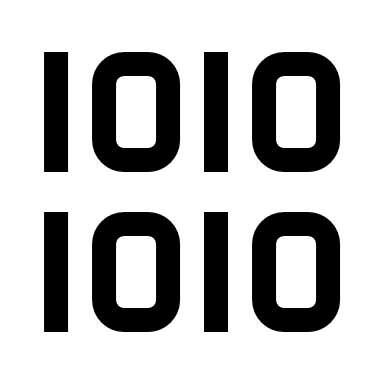 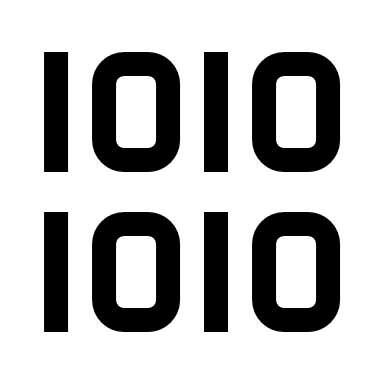 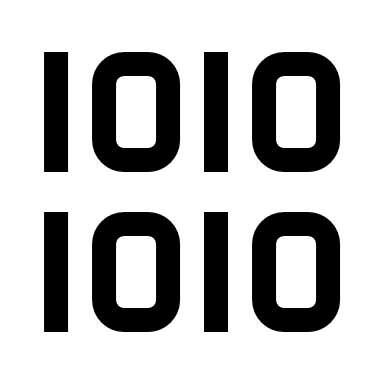 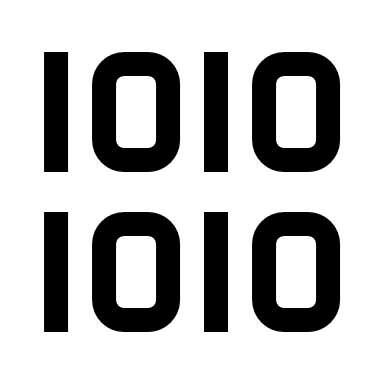 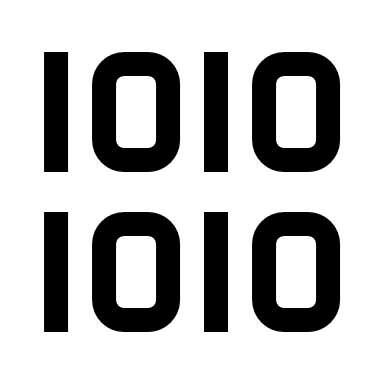 Embedding
Embedding
Embedding
Embedding
Embedding
consequence
effect
OPEC+ reducing oil production by 1M B/D
19
This Talk
Neural KG CQA on Entities and Numerical Values

Neural KG CQA on Eventuality Knowledge Graphs
20
Numerical Complex Query Answering
Category
Complex Queries
Interpretations
Numerical CQA
Find the Turing award winners
that
is born before
the year of
1927.
Numerical CQA
Find the states in US that have
a
higher latitudes
than Beijing.
Numerical CQA
Find the states in US that have a
twice smaller population
than
California?
21
Number Reasoning Network
Find the cities that have a higher latitudes than Japanese cities.
50°
50°
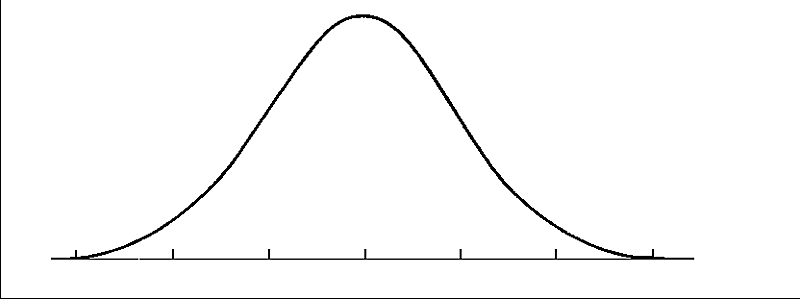 40°
40°
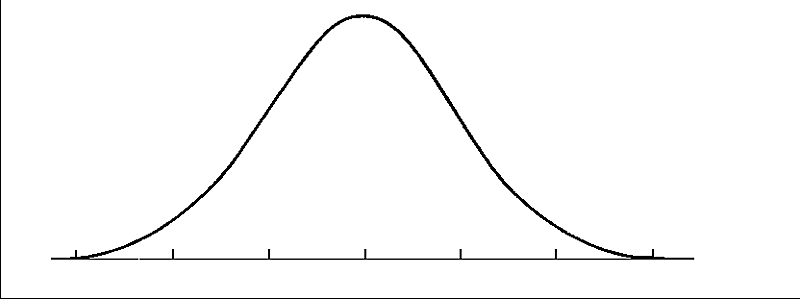 30°
30°
20°
20°
(1) Relational 
Projection
(2) Attribute 
Projection
(3) Numerical 
Projection
(4) Reverse
Attribute Projection
22
Jiaxin Bai, Chen Luo, Zheng Li, Qingyu Yin, Bing Yin, Yangqiu Song: Knowledge Graph Reasoning over Entities and Numerical Values. KDD 2023: 57-68
Number Reasoning Network
(2) Attribute Projection (ap):
Query/Set Embedding  Value Distribution
Relational Projection (rp):
Query Embedding  Entity Set
(4) Reverse Attribute Projection (rap):
Value Distribution  Query Embedding
(3) Numerical Projection (np):
Value Distribution  Value Distribution
50°
50°
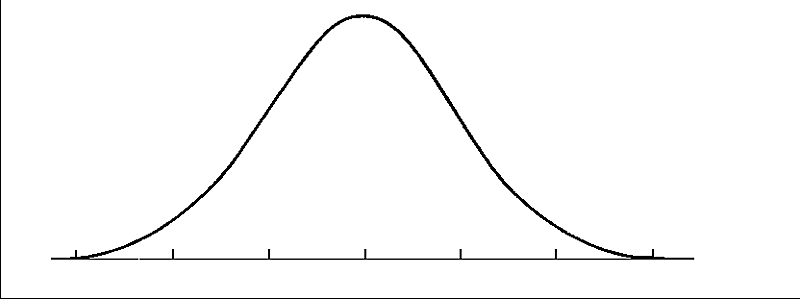 40°
40°
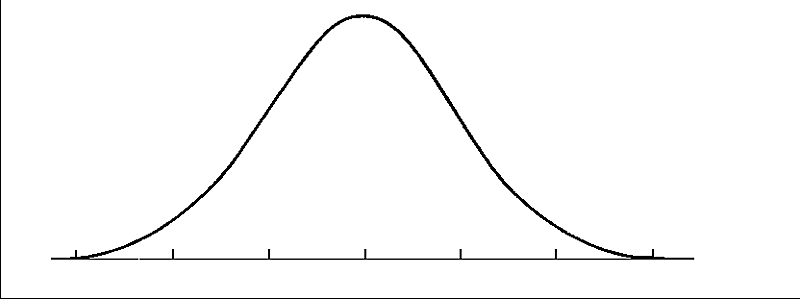 30°
30°
20°
20°
(1) Relational 
Projection
(2) Attribute 
Projection
(3) Numerical 
Projection
(4) Reverse
Attribute Projection
23
Number Reasoning Network
(1) Relational Projection:
Adopted from the backbones:
GQE, Query2Box, Query2Particles.
(2) (3) (4) Other Projections: Gated Transitions
Linear projection
MLP
Gate selection
50°
50°
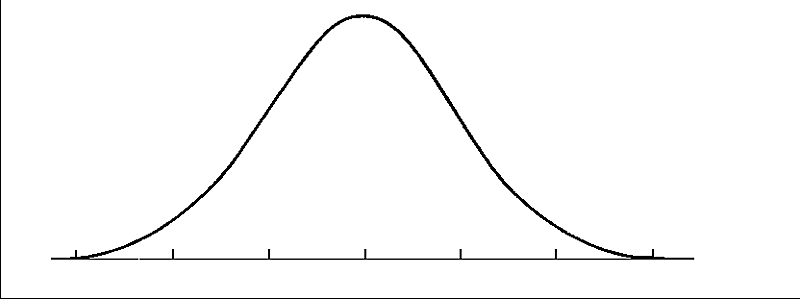 40°
40°
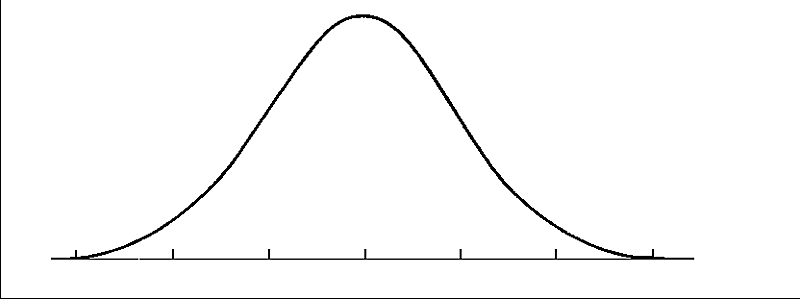 30°
30°
20°
20°
(1) Relational 
Projection
(2) Attribute 
Projection
(3) Numerical 
Projection
(4) Reverse
Attribute Projection
24
Number Reasoning Network
Input number embeddings
Entity embeddings:
Adopted from the backbones:
GQE, Query2Box, Query2Particles.
Sinusoidal
DICE
50°
50°
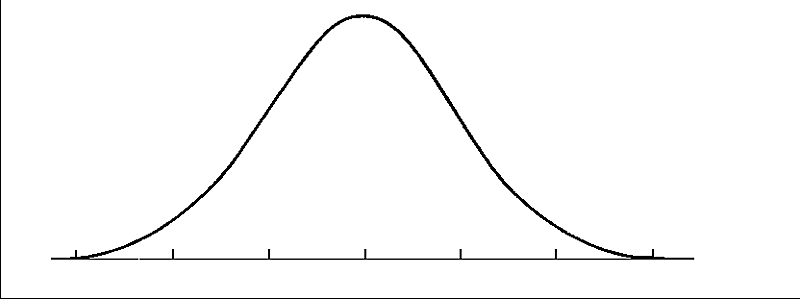 40°
40°
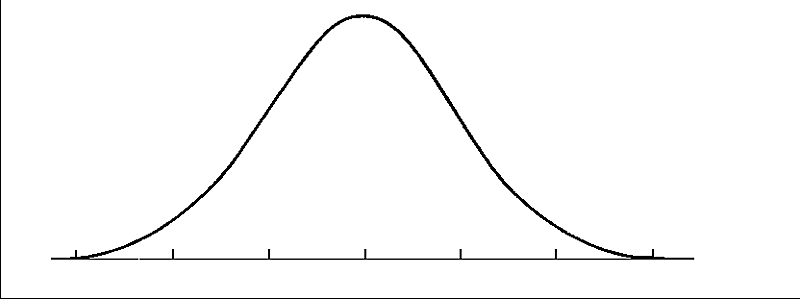 30°
30°
20°
20°
(1) Relational 
Projection
(2) Attribute 
Projection
(3) Numerical 
Projection
(4) Reverse
Attribute Projection
25
Dhanasekar Sundararaman, Shijing Si, Vivek Subramanian, Guoyin Wang, Devamanyu Hazarika, and Lawrence Carin. 2020. Methods for Numeracy-Preserving Word Embeddings. In EMNLP. 4742–4753
Ashish Vaswani, Noam Shazeer, Niki Parmar, Jakob Uszkoreit, Llion Jones, Aidan N. Gomez, Lukasz Kaiser, and Illia Polosukhin. 2017. Attention is All you Need. NeurIPS 2017
Number Reasoning Network
Logic Operators on Entities, adopted from the backbones:
GQE, Query2Box, Query2Particles.
Logic Operator on Value Distribution:
Intersection and Union: DeepSet
Relational Projection (rp)
Attribute Projection (ap)
Numerical Projection (np)
Reverse Attribute Projection (rap)
rap
rp
np
rap
nv
e
nv
nv
e
e
e
e
rp
rp
1p
pi
2i
2p
ap
np
e
nv
nv
u
e
ap
ap
rap
…
e
nv
e
3i
up
2u
ip
e
rp
26
Manzil Zaheer, Satwik Kottur, Siamak Ravanbakhsh, Barnabás Póczos, Ruslan Salakhutdinov, Alexander J. Smola: Deep Sets. NIPS 2017: 3391-3401
Number Embeddings and Learning Objective
Use maximize a posteriori probability (MAP) estimation to derive an objective function for type-aware reasoning.
happenedOnDate
createdOnDate
latitude
longitude
person.height_mt
date_of_death
date_of_birth
film_release_date
org.date_founded
location.date_founded
27
Jiaxin Bai, Chen Luo, Zheng Li, Qingyu Yin, Bing Yin, Yangqiu Song: Knowledge Graph Reasoning over Entities and Numerical Values. KDD 2023: 57-68
Number Embeddings and Learning Objective
End-to-end training by Joint optimization of two losses:
28
Sampling Data
General Query Types:
u
Numerical Values Types on Different KGs:
up
1p
2p
2u
pi
ip
3i
2i
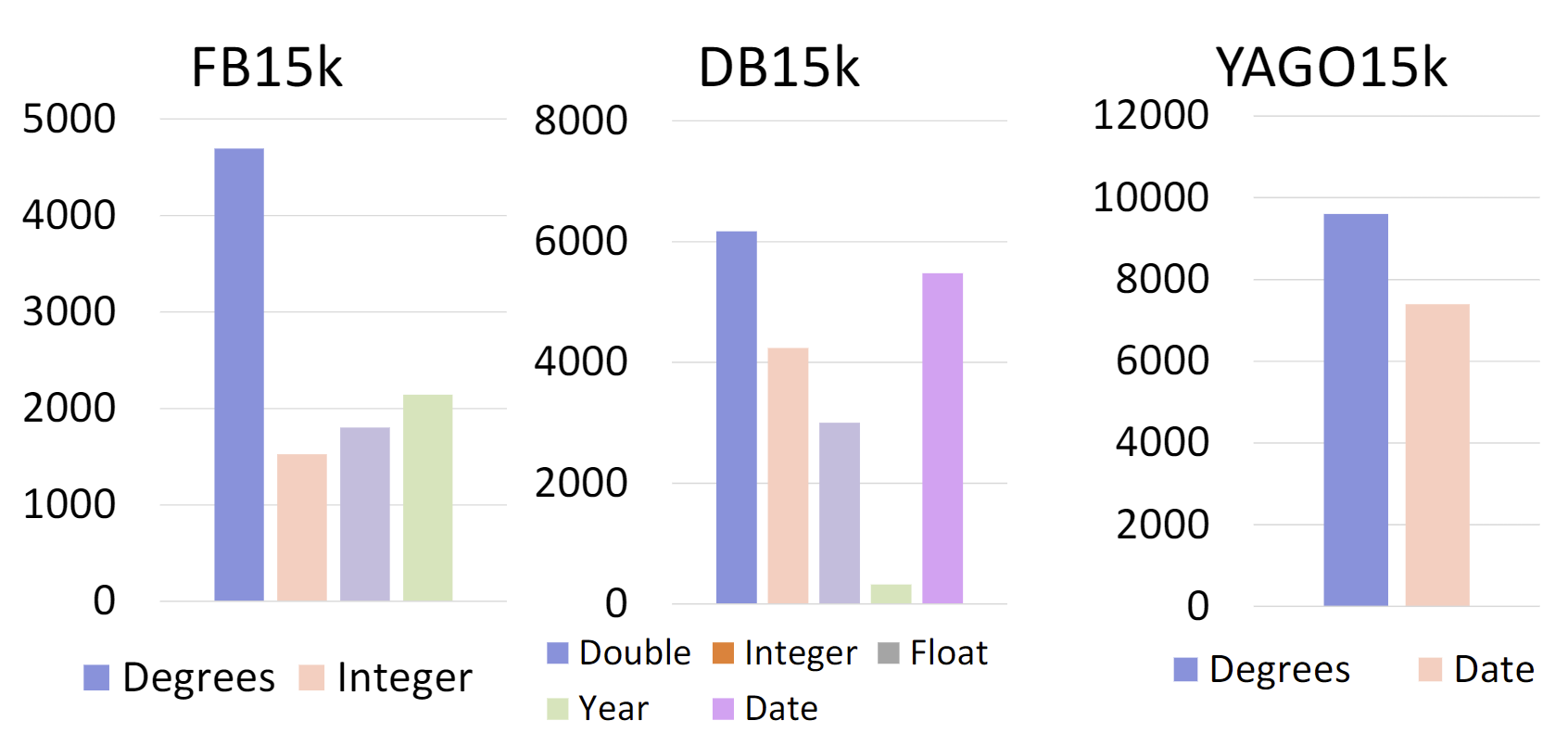 Number related query types:
rap
rp
np
rap
rap
np
nv
e
nv
nv
nv
nv
e
e
e
nv
e
e
rp
rp
e
e
rp
ap
ap
np
ap
rap
rp
rap
e
nv
e
nv
e
nv
nv
e
e
e
e
ap
e
rp
e
e
rp
rp
…
…
29
Data Statistics
Data Statistics
Main Results on Three KGs
This Talk
Neural KG CQA on Entities and Numerical Values

Neural KG CQA on Eventuality Knowledge Graphs
33
CQA on Eventuality Knowledge Graph
Whether and when the eventualities occur are important
Complex query on eventuality graphs are different from the entity-relation graph
Queries
Type
Interpretations
Entity
Find the substances that interact with the
proteins associated with Alzheimer’s and
Mad cow disease.
Eventuality
Food
is bad before
PersonX
add soy sauce.
What is the reason for food being bad?
Eventuality
Instead
of buying an umbrella,
PersonX
go
home.
What happened before
PersonX
go
home?
34
Jiaxin Bai, Xin Liu, Weiqi Wang, Chen Luo, Yangqiu Song: Complex Query Answering on Eventuality Knowledge Graph with Implicit Logical Constraints. NeurIPS, 2023
ASER      (Activities, States, Events, and their Relations)
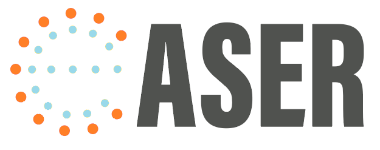 Principle 1: Comparing semantic meanings by fixing grammar (Katz and Fodor, 1963)
Principle 2: The need of language inference based on ‘partial information’ (Wilks, 1975)
https://github.com/HKUST-KnowComp/ASER
Hongming Zhang, Xin Liu, Haojie Pan, Yangqiu Song, Cane Wing-Ki Leung: ASER: A Large-scale Eventuality Knowledge Graph. WWW 2020: 201-211
Katz, J. J., & Fodor, J. A. (1963). The structure of a semantic theory. Language, 39(2), 170–210.
Yorick Wilks. 1975. An intelligent analyzer and understander of English. Communications of the ACM, 18(5):264–274.
35
Conceptualization and Normalization
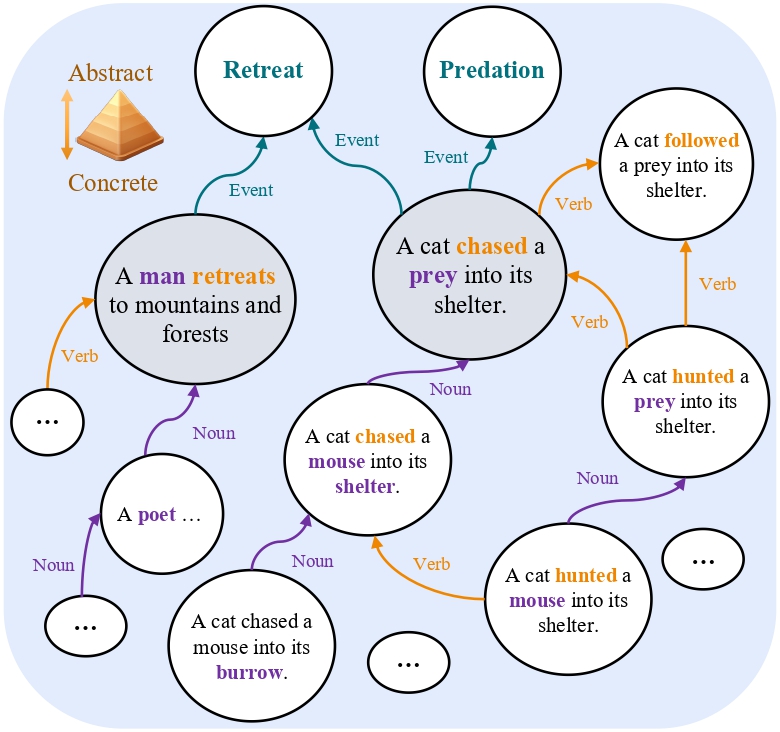 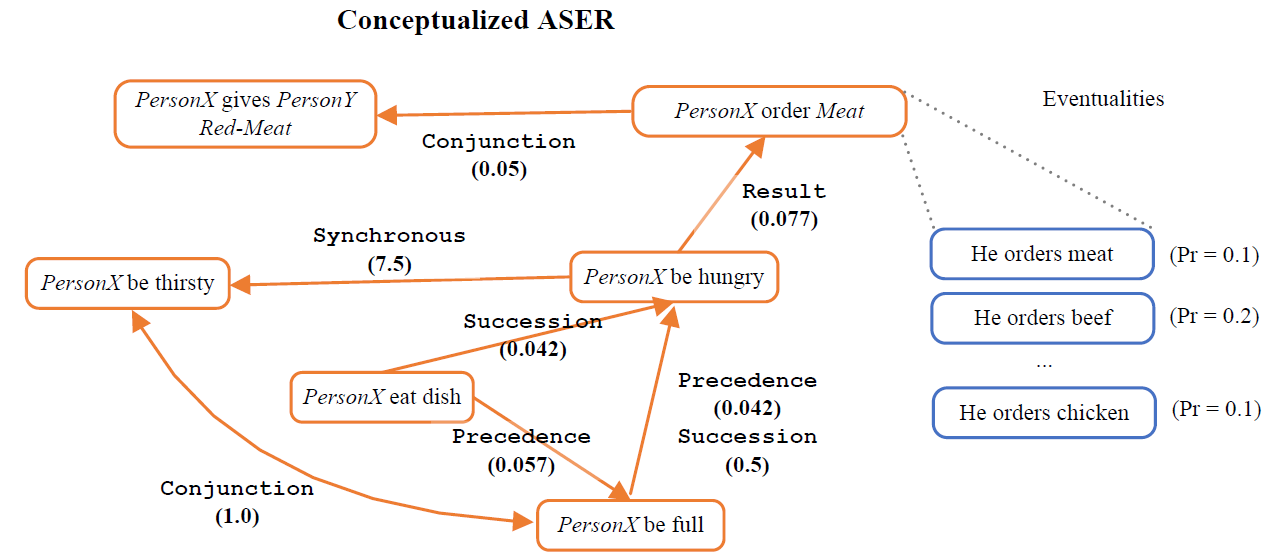 https://github.com/HKUST-KnowComp/ASER
Hongming Zhang, Xin Liu, Haojie Pan, Haowen Ke, Jiefu Ou, Tianqing Fang, Yangqiu Song: ASER: Towards large-scale commonsense knowledge acquisition via higher-order selectional preference over eventualities. Artif. Intell. 309: 103740 (2022)
https://github.com/HKUST-KnowComp/AbsPyramid
Zhaowei Wang, Haochen Shi, Weiqi Wang, Tianqing Fang, Hongming Zhang, Sehyun Choi, Xin Liu, Yangqiu Song: AbsPyramid: Benchmarking the Abstraction Ability of Language Models with a Unified Entailment Graph. CoRR abs/2311.09174 (2023)
36
Discourse Relations and Implicit Constraints
PersonX did not eat anything because PersonX was full
Occurrence Constraint
Temporal Constraints
37
Discourse Relations and Implicit Constraints
Food is bad before PersonX add soy sauce
Precedence(Food is bad, PersonX adds soy sauce)
Occurrence Constraint
Temporal Constraints
38
Discourse Relations and Implicit Constraints
Instead of buying an umbrella, PersonX go home
Occurrence Constraint
39
Logical Constraints behind Discourse Relations
40
Implicit Temporal Logical Constraints
Consider the differences between the following questions:
Question 1: What is the reason of food being bad? 
PersonX added soy sauce is a plausible answer. 
Question 2: Food is ready bad before PersonX adds soy sauce. What is the reason of food being bad? 
Adding soy sauce is not a plausible answer. Because adding soy sauce happens after food being bad,
Because of this, it cannot be the reason of it. (Causality implies temporal relation)
Food is bad before PersonX add soy sauce. What is the reason for food being bad?
Query:
Constraints:
Occurrence:
Temporal  :
41
Implicit Occurrence Logical Constraints
Consider the differences between the following questions:
Question 1: What happened before I go home? 
Buying umbrella is a plausible answer. 
Question 2: Instead of buying an umbrella, I go home. What happed before I go home?
Buying umbrella  is not a plausible answer. Because the instead-of relation implicitly suggests it did not happen.
Instead of buying an umbrella, PersonX go home.  What happened before PersonX go home?
Query:
Constraints:
Occurrence:
Temporal  :
42
Logical Query with Implicit Constraints
Question: Food is bad before PersonY adds soy sauce. Instead of adding vinegar, PersonY adds ketchup. 
PersonX complains after V. PersonX leaves the restaurant after V.  The reason V is V’?. What is V’?
Eventuality Knowledge Graph:
Computational Atomics:
Succession
Reason
Succession
Without context and its constraints: 
4 answers
PersonX complains
Reason
Staff is new
PersonX complains
Service 
is bad
Succession
V?
V
Reason
PersonY adds ketchup
PersonX leaves restaurant
Reason
Succession
ChosenAlternative
Precedence
Informational Atomics:
PersonX leaves restaurant
Food is bad
PersonY adds 
soy sauce
ChosenAlternative
Precedence
Reason
With Implicit Constraints: 
Only 2 answers
Food is bad
PersonY adds 
soy sauce
PersonY adds ketchup
PersonY adds vinegar
PersonY adds 
vinegar
43
Query Encoding with Constraint Memory
Constraint Memory
Computational Graph
(3)
Key
Value
V?
(2)
Reason
PersonY 
adds soy sauce
Food is bad
Precedence
(1)
Intersection
PersonY 
adds vinegar
PersonY 
adds ketchup
ChosenAlter.
Succession
Succession
…
…
…
PersonX 
complains
PersonX leaves 
restaurant
44
Jiaxin Bai, Xin Liu, Weiqi Wang, Chen Luo, Yangqiu Song: Complex Query Answering on Eventuality Knowledge Graph with Implicit Logical Constraints. NeurIPS, 2023
Complex Eventuality Queries on ASER
The tables shows the types and number queries; 
The number of answers on ASER; 
The number of logically contradictory answers.
The MEQE Combined with Various QE methods
Conclusions
Complex query answering on neural knowledge graphs/bases has great potential to support retrieval augmented generation (RAG)

Two things are missing
Number and attribute understanding
Discourse relation modeling for logical queries

We implemented models that can handle numbers and discourse relations
47
Future Work
Incorporating complex query answering into retrieval augmented generation

Exploring more strategies for complex query answering with rich semantics to handle Open World Problems
48
The Challenge of the Open World Problem
Unobserved KG
?
How to break the
data incompleteness
Query
Observed KG
Graph Traversal
49
Neural strategy: End-to-end Training
Unobserved KG
Inference
Query
Neural Models
Training
Observed KG
Graph Traversal
50
Symbolic Strategy:  Completion and Search
Unobserved KG
Graph Traversal
KG Completion/
Population
Query
Observed KG
Graph Traversal
51
Other Works on CQA
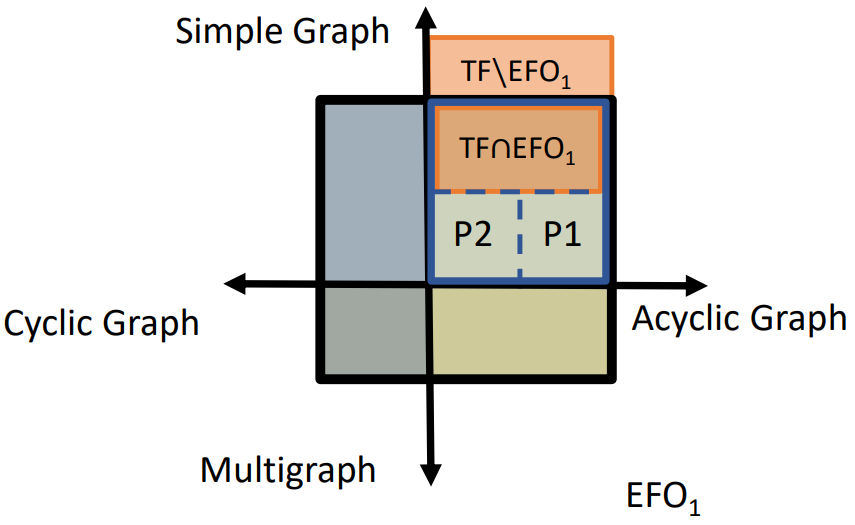 Benchmarking EFO-1 (Existential First-Order Queries with Single Free Variable)
EFO-K more than one variables
EFO-1 queries with cycles
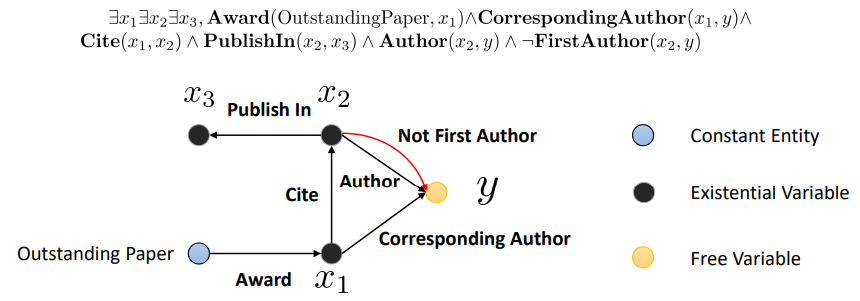 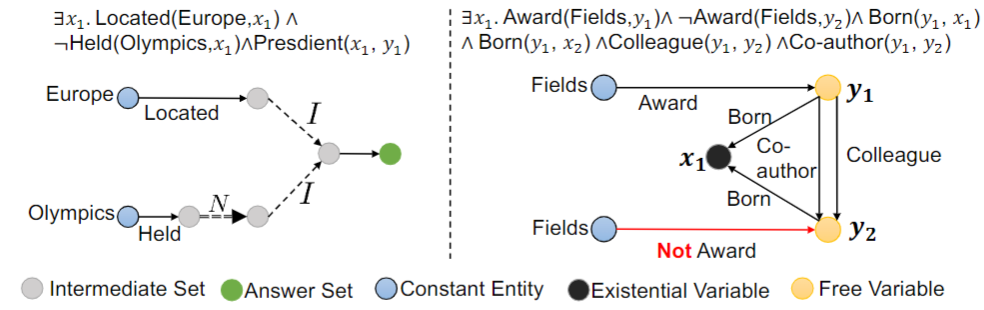 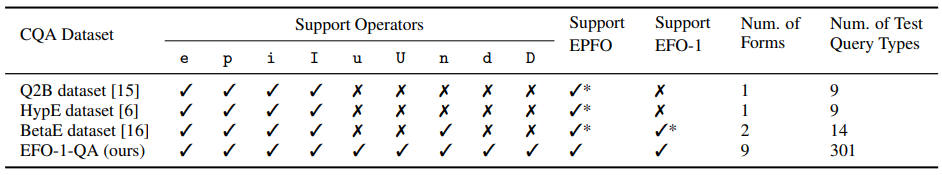 Arxiv’23
NeurIPS’21
ICLR’24
Data
Models
Learning in the inference step as a GNN (one-hop logical inference based MPNN)
Sequence encoder of queries
Query encoder with OT
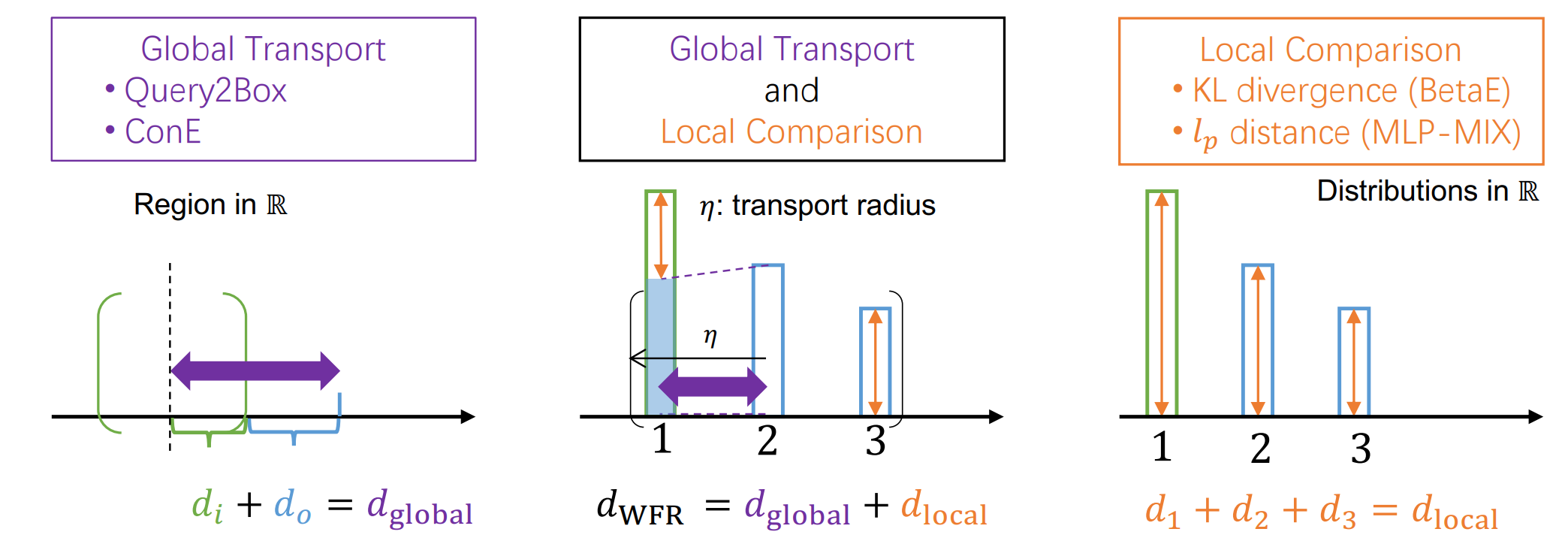 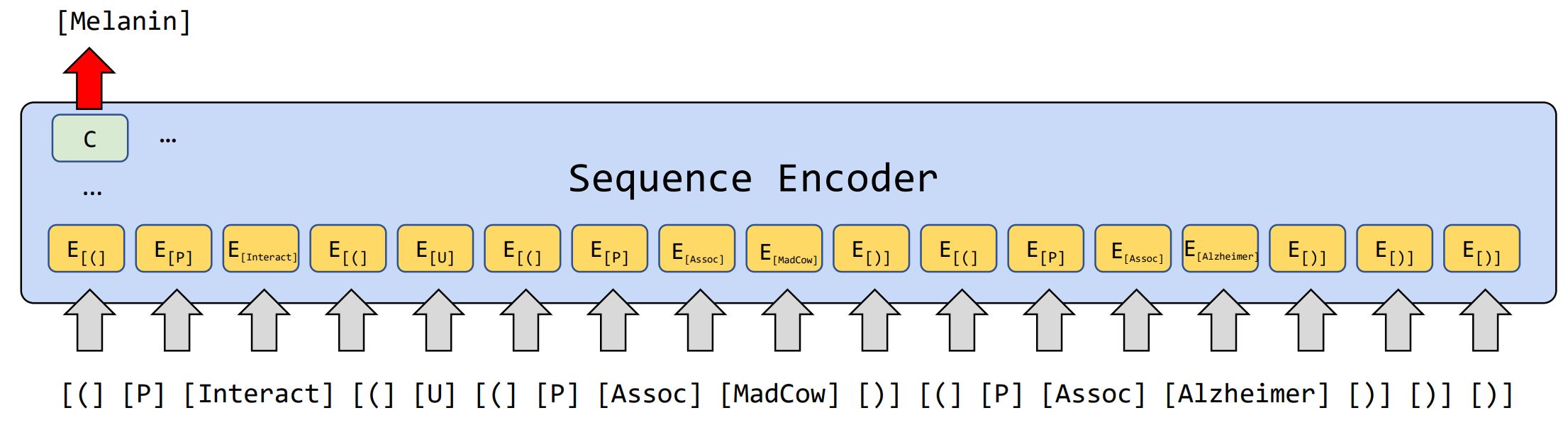 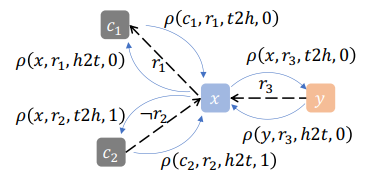 ACL Findings’23
ICLR’23
TMLR’23
Jiaxin Bai*, Tianshi Zheng*, Yangqiu Song. Sequential Query Encoding For Complex Query Answering on Knowledge Graphs. Transactions of Machine Learning Research. 2023
Zihao Wang, Yangqiu Song, Ginny Y. Wong, and Simon See. Logical Message Passing Networks with One-hop Inference on Atomic Formulas. In The Eleventh International Conference on Learning Representations, ICLR 2023
Zihao Wang, Weizhi Fei, Hang Yin, Yangqiu Song, Ginny Y Wong, and Simon See . Wasserstein-Fisher-Rao Embedding: Logical Query Embeddings with Local Comparison and Global Transport In Findings of ACL 2023
Hang Yin, Zihao Wang, and Yangqiu Song. EFO_k-CQA: Towards Knowledge Graph Complex Query Answering beyond Set Operation. Arxiv 2023 
Hang Yin, Zihao Wang, and Yangqiu Song. Rethinking Existential First Order Queries and their Inference on Knowledge Graphs.  Arxiv 2023 
Zihao Wang, Hang Yin, and Yangqiu Song. Benchmarking the Combinatorial Generalizability of Complex Query Answering on Knowledge Graphs. In NeurIPS Datasets and Benchmarks Track, 2021
52
Thank you for your attention 
53